a
c
b
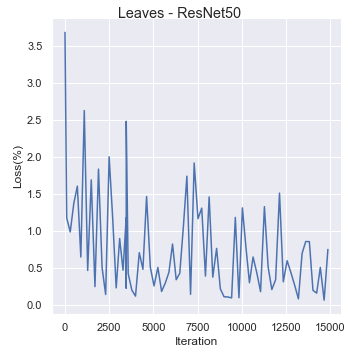 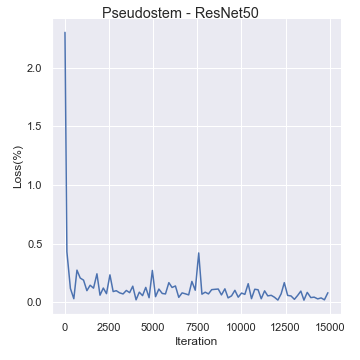 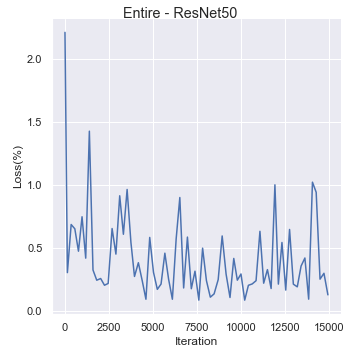 d
f
e
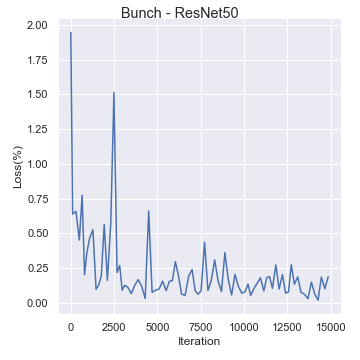 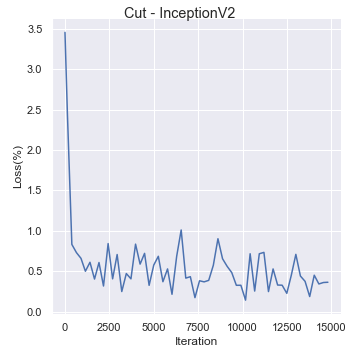 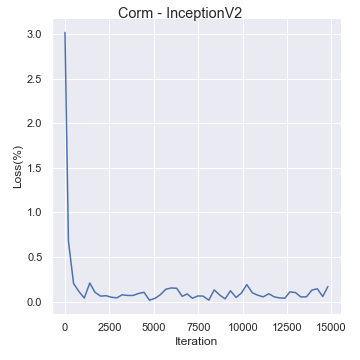 Figure S1.   Loss function curve for best models. a Entire plant – ResNet, b Leaves – ResNet, c Pseudostem - ResNet, d Fruit bunch - ResNet, e Cut fruits – Inception, f Corm – Inception.
a
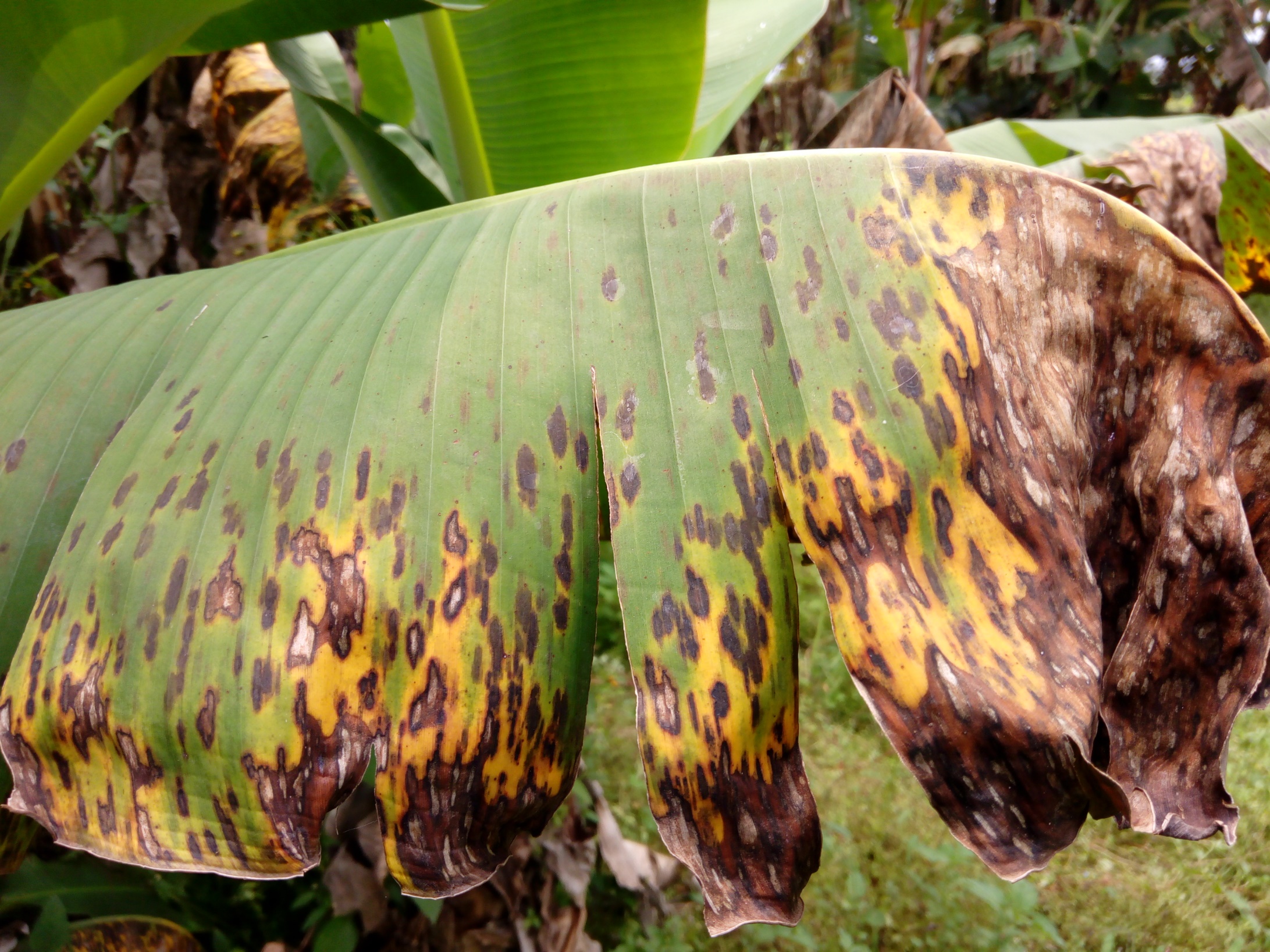 b
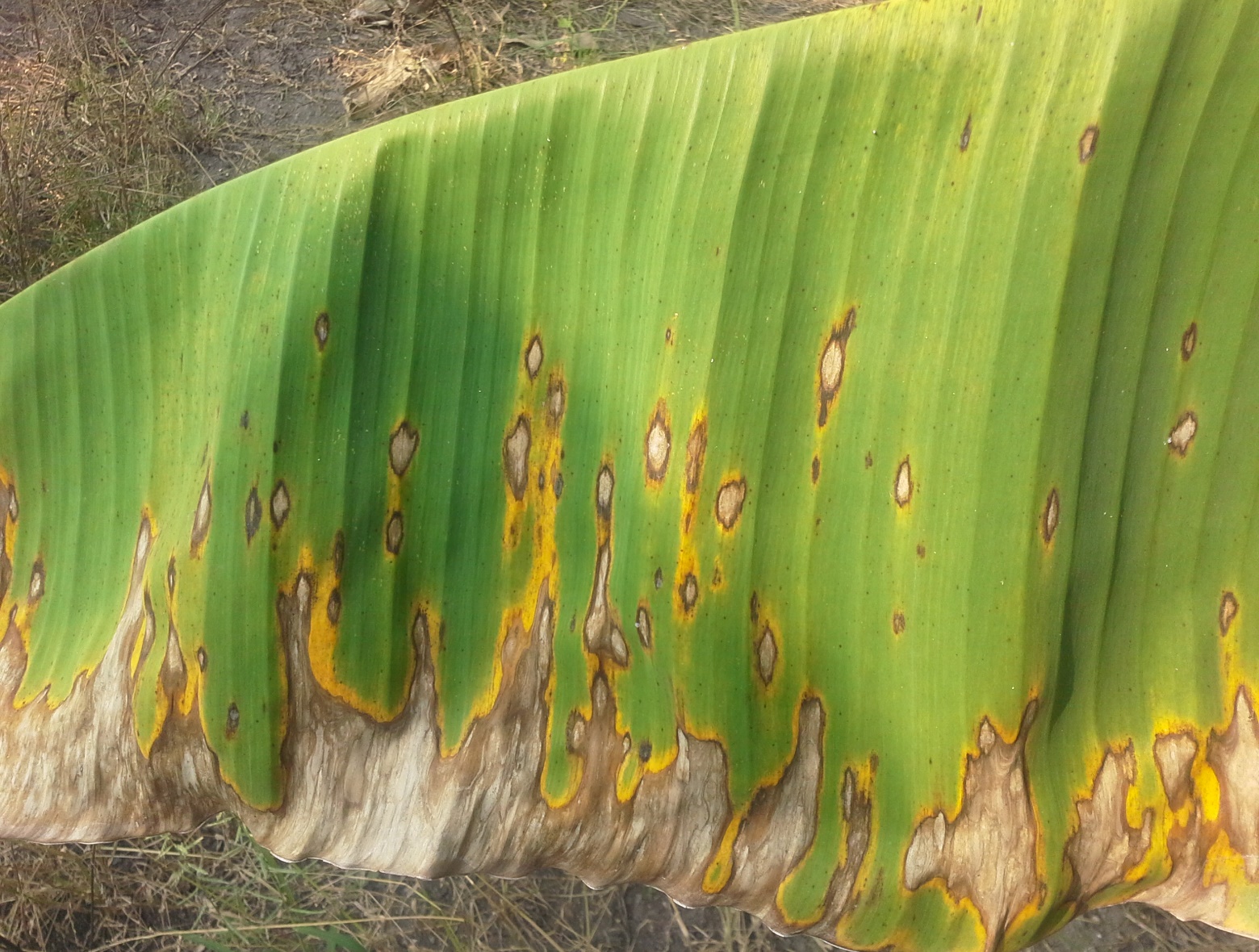 c
d
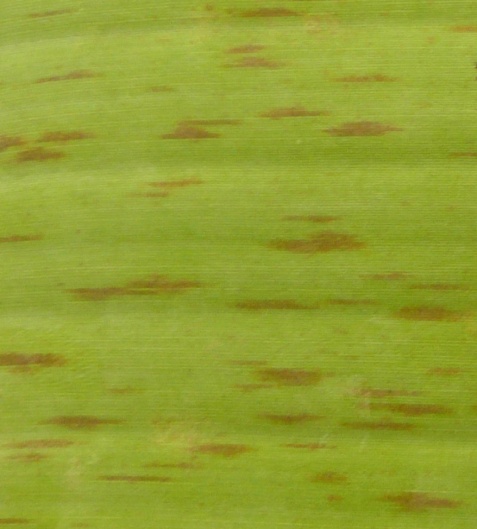 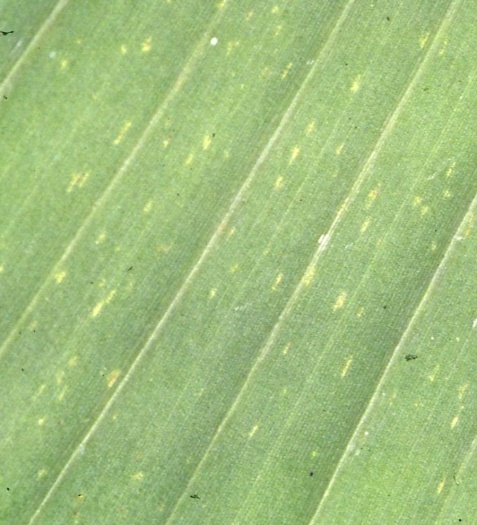 Figure S2. Early & late stage symptoms of banana leafspots. a Black sigatoka (BS) late stage, b Yellow sigatoka (YS) late stage, c Black sigatoka (BS) early stage, d Yellow sigatoka (YS) early stage
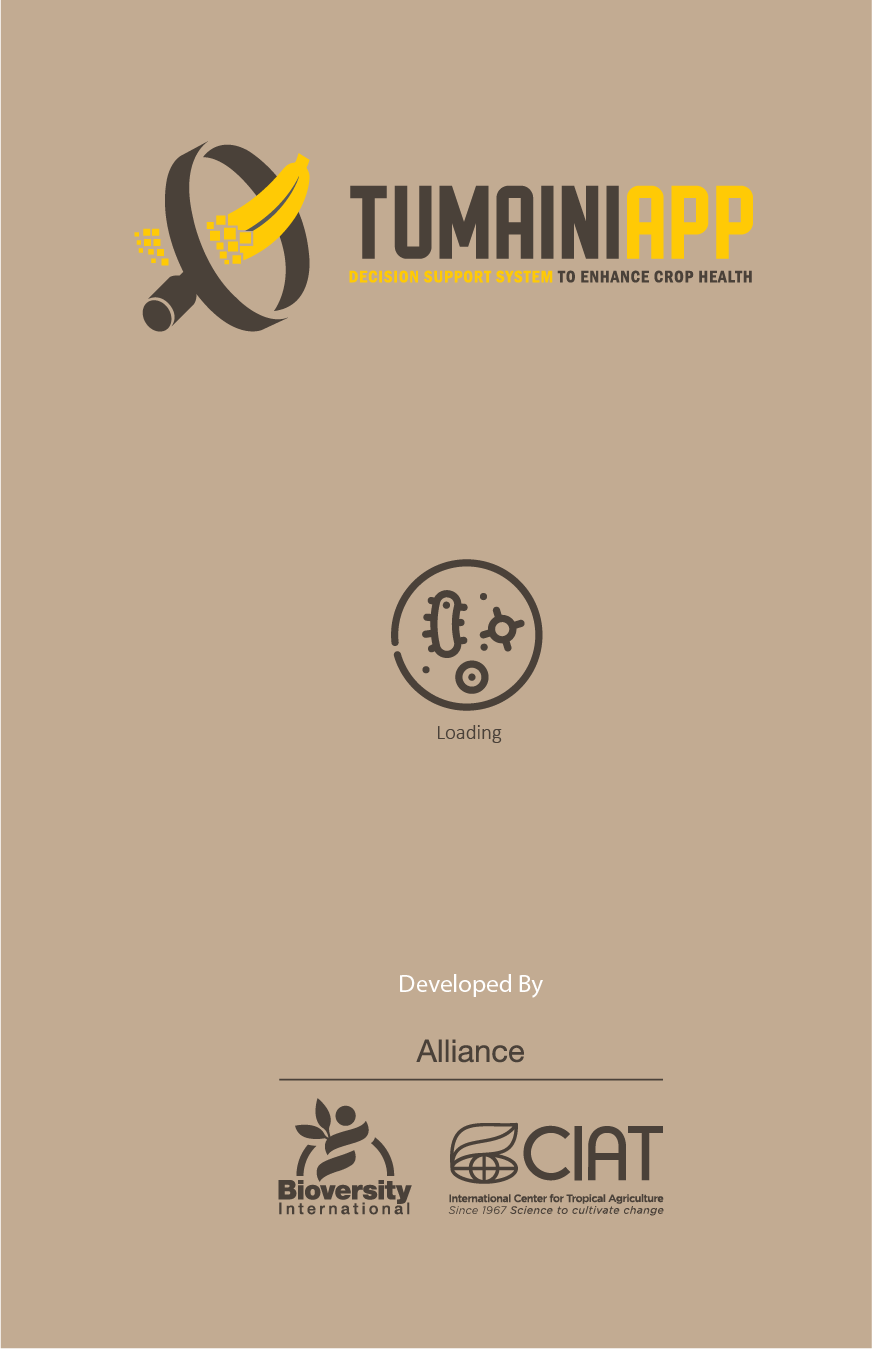 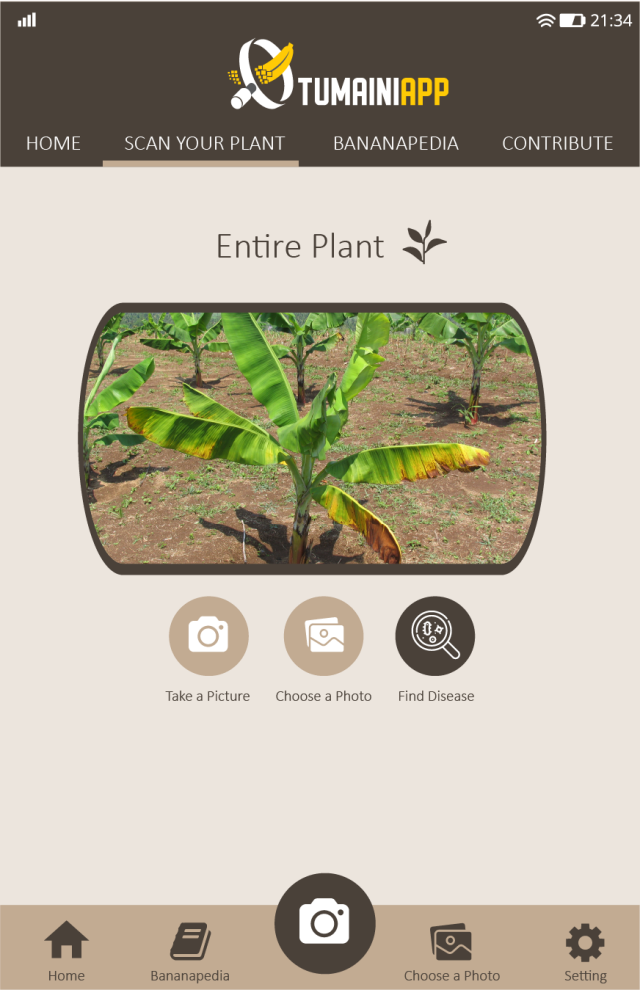 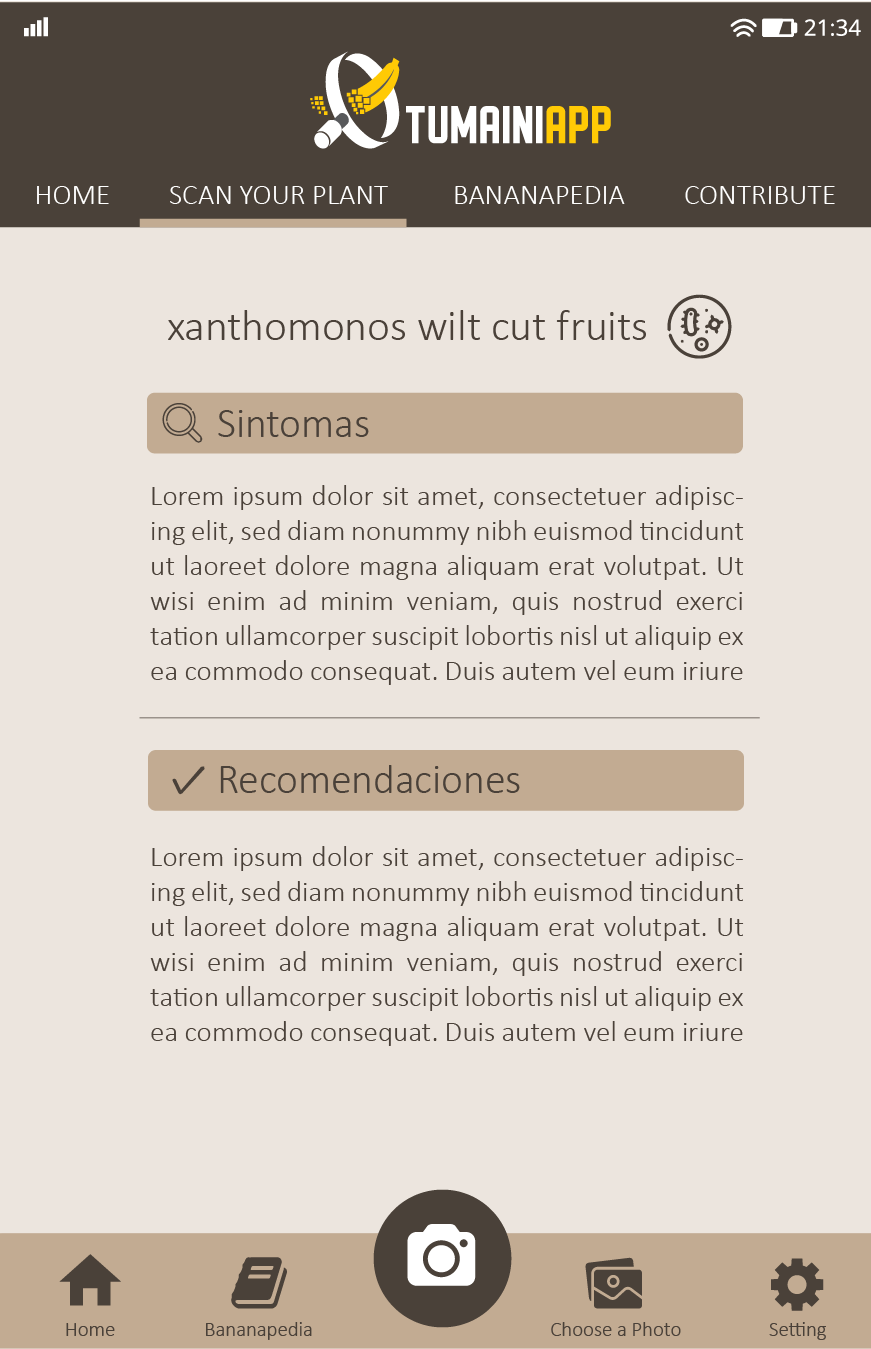 b
a
c
d
Figure S3. Developed mobile application for Banana disease and pest detection. a Initial screen,  b Image taking and Scan, c Diagnostic screen, d Recommendations and management.